Lesson 5
Why have people settled in Northampton?
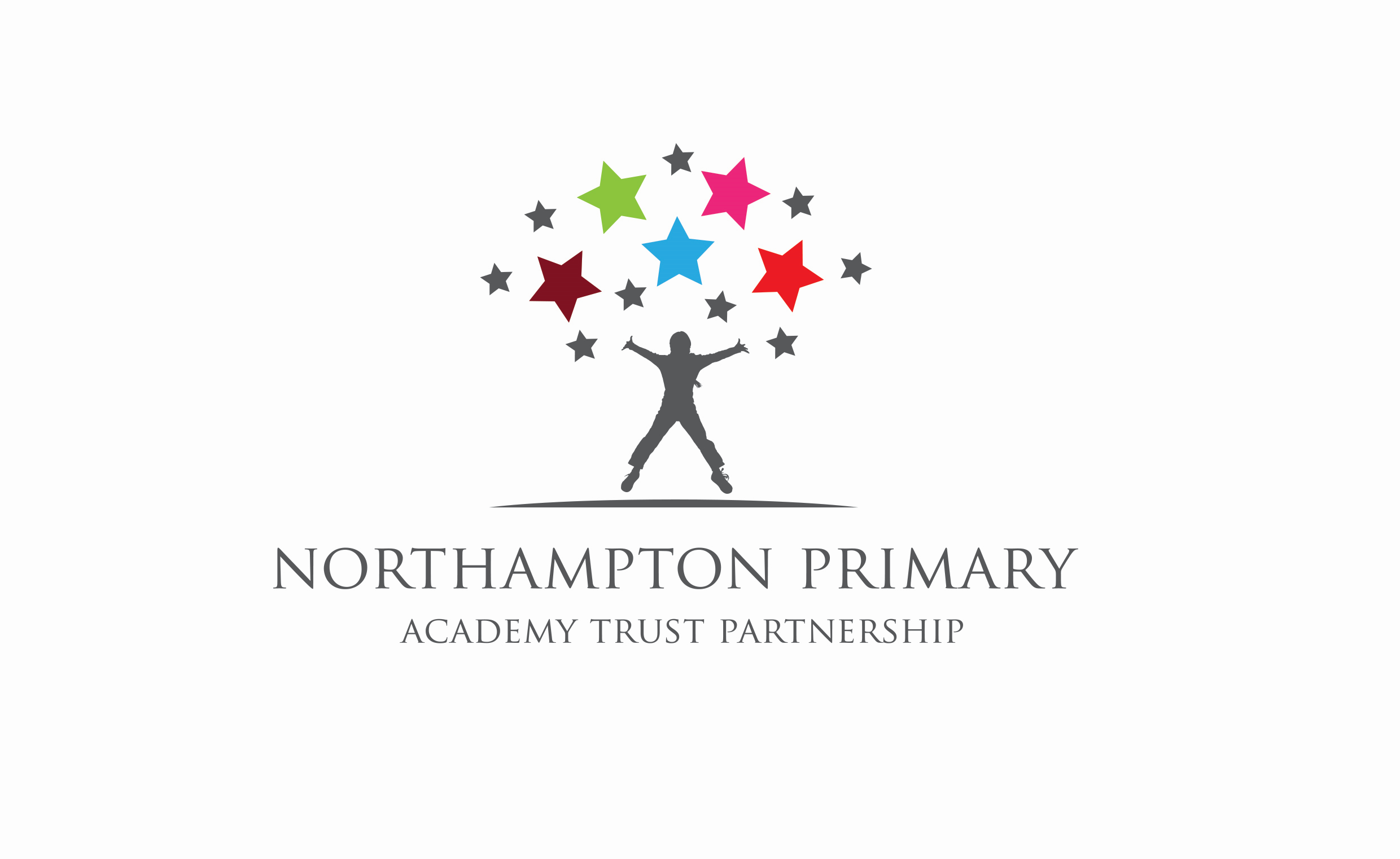 © All rights reserved Northampton Primary Academy Trust 2020
Retrieval
1. What continent is the USA part in?
2. What continent is the UK part of?
3. What county is Northampton (UK) in?
4. What type of biome is Northampton? (UK and USA)
5. What is the climate like in Northampton, Massachusetts?
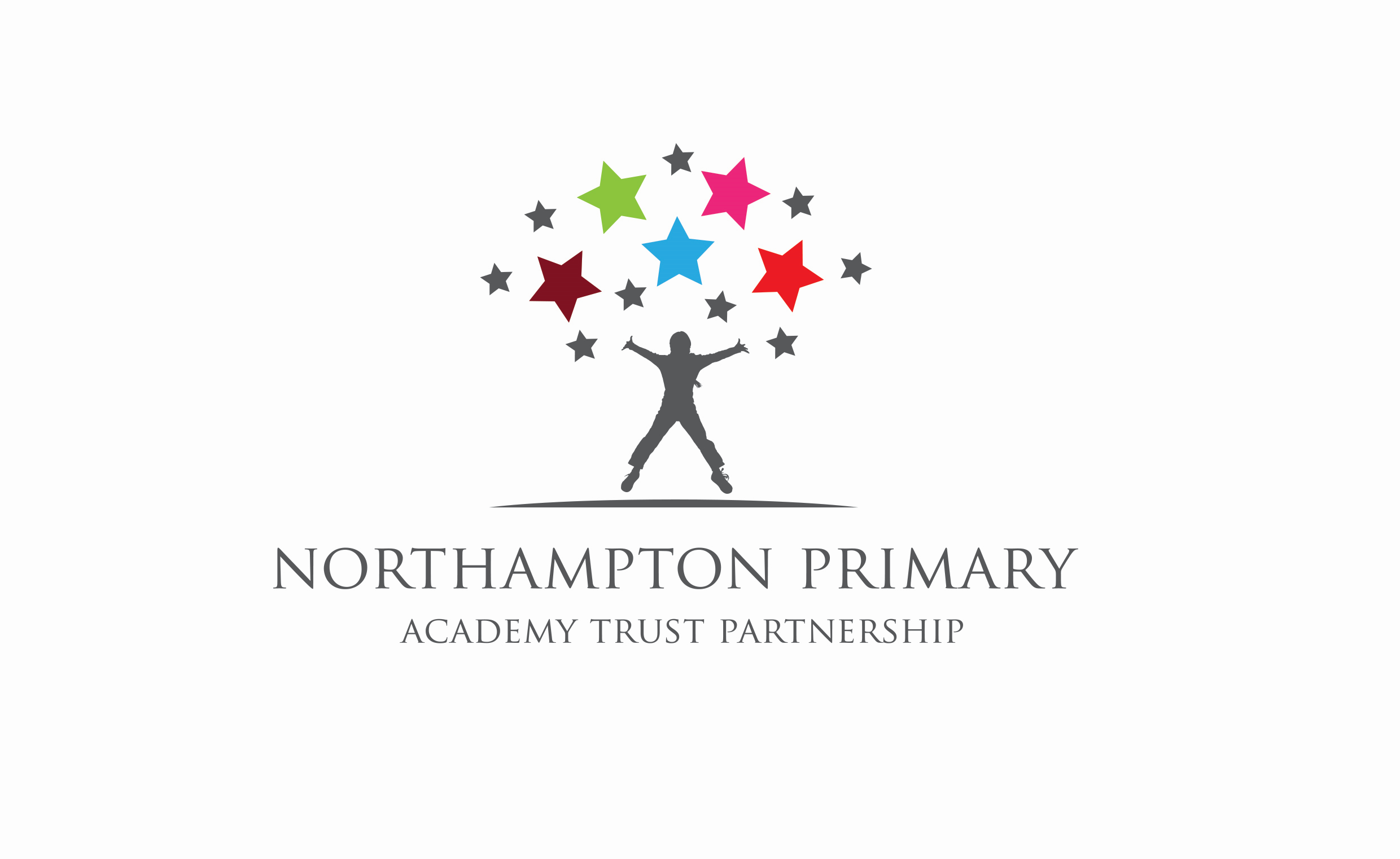 © All rights reserved Northampton Primary Academy Trust 2020
[Speaker Notes: North America
Europe
Northamptonshire 
Deciduous forest biome 
Cold and temperate]
Vocabulary
Suburban -  a small area, which is part of a city or large town, but is outside its centre.
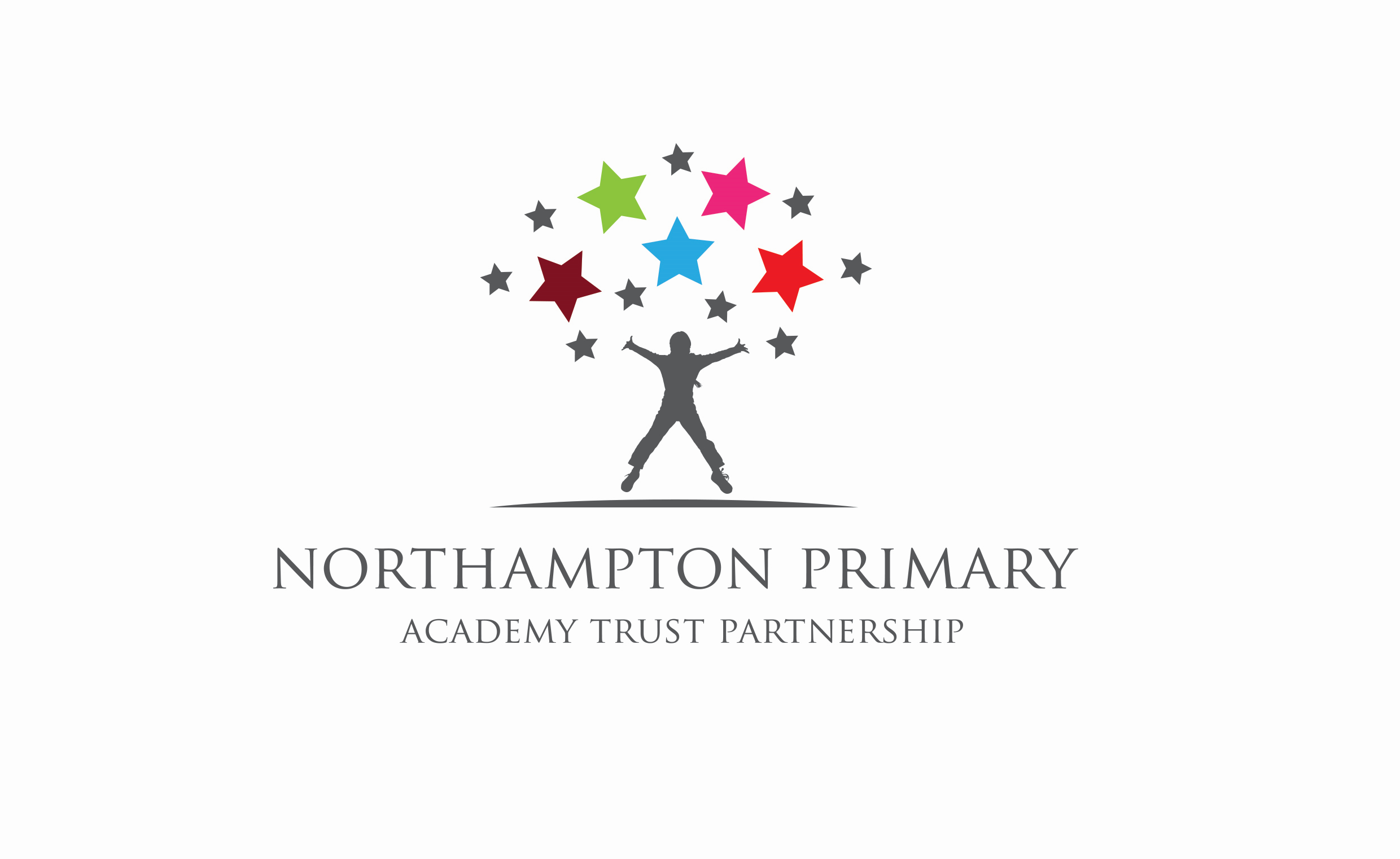 © All rights reserved Northampton Primary Academy Trust 2020
Reading
Northampton is a bustling town in the East Midlands region and is surrounded by peaceful countryside. Due to its location between both London and Birmingham, Northampton is ideally situated for those who would like to live outside of these cities and travel to work. The house prices are cheaper in Northampton which makes it more desirable for people to want to live there. The town has good road and rail links with London and Birmingham. In Northampton there are lots of independent restaurants, coffee shops and bars. It has lots of open spaces and parks to enjoy. It has a well-known university which attracts students to the town.

Northampton is a city in the New England region and is one of the best places to live in Massachusetts. It is known as Paradise City due to its beautiful setting, nestled within mountains, farmland and forests. Living in Northampton offers people a suburban feel and most residents own their homes. In Northampton there are a lot of restaurants, coffee shops, and parks. Many young professionals live in Northampton and residents believe people should have a lot of freedom in deciding how to behave and think. The schools in Northampton are highly rated.
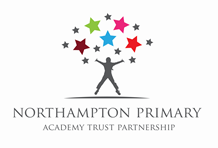 © All rights reserved Northampton Primary Academy Trust 2020
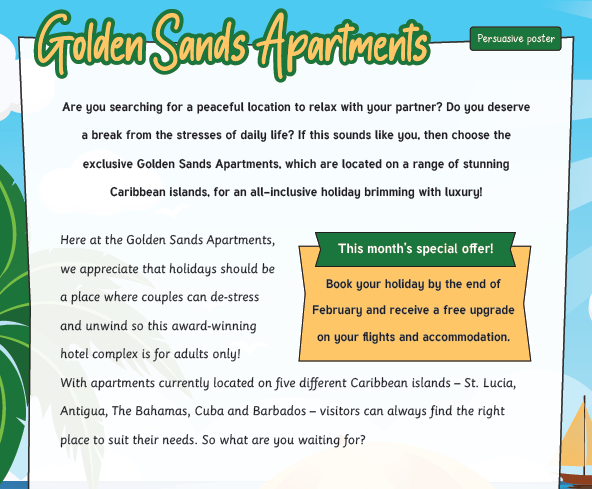 Grab the readers attention. 
Short, snappy sentences/phrases
Write about what you have to offer.
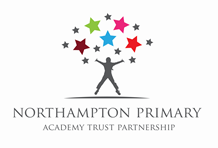 © All rights reserved Northampton Primary Academy Trust 2020
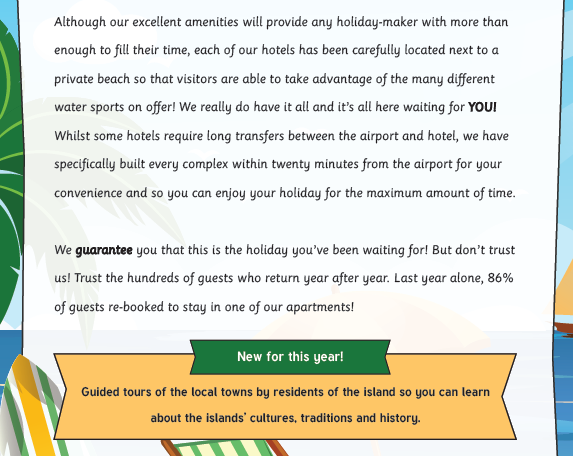 Direct your advert at the audience
Remind the reader about what you are offering.
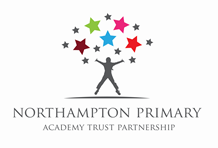 © All rights reserved Northampton Primary Academy Trust 2020
Los colores
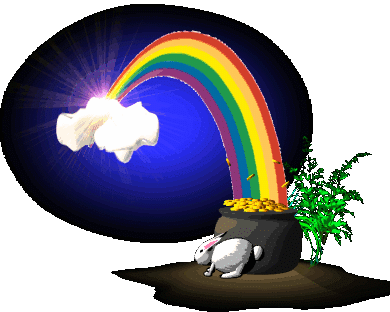 [Speaker Notes: The colours.]
azul
[Speaker Notes: blue]
rojo
[Speaker Notes: red]
amarillo
[Speaker Notes: yellow]
verde
[Speaker Notes: green]
rosa
[Speaker Notes: pink]
marrón
[Speaker Notes: brown]
negro
[Speaker Notes: orange]
gris
[Speaker Notes: grey]
naranja
[Speaker Notes: orange]
Which colour will the ball land on – guess in Spanish!
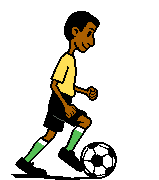 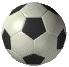 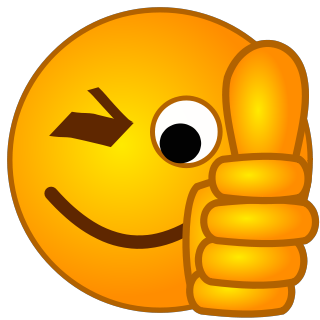 Me gusta
[Speaker Notes: I like]
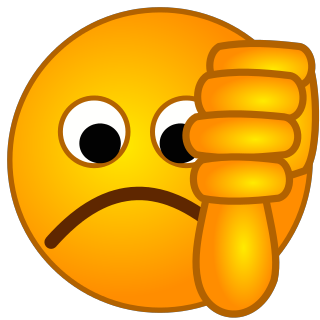 No me gusta
[Speaker Notes: I don’t like]
¿Cuál es tu opinión?
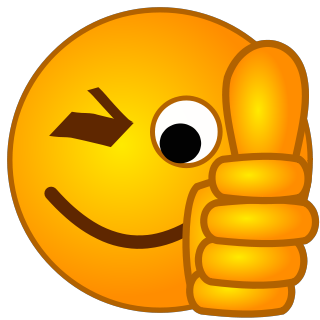 Me gusta
el azul
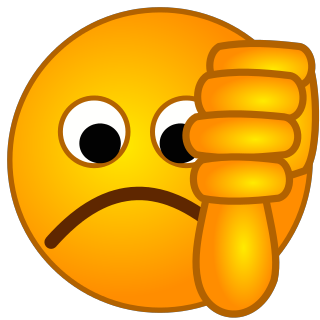 No me gusta
[Speaker Notes: What is your opinion?  Blue  I like   I don’t like]
Listening activity
Listen to these opinions about different colours.  Write the colour and the opinion (draw  or ) next to each one.  The first one is done for you.
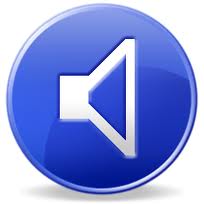 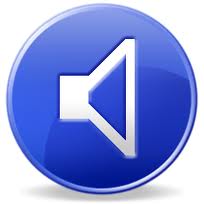 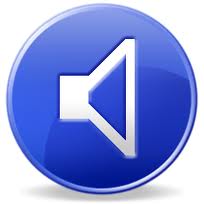 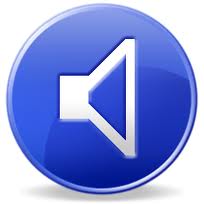 Listening activity Answers
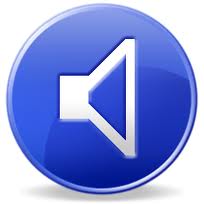 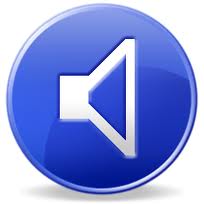 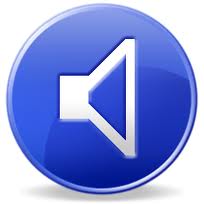 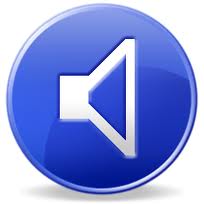 [Speaker Notes: Red   grey    blue    pink]
¿Cuál es tu opinión?
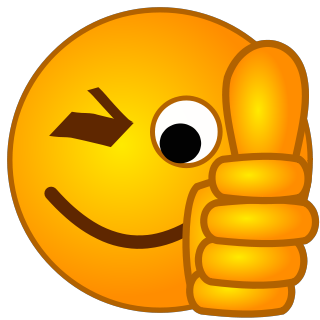 Me gusta
el rojo
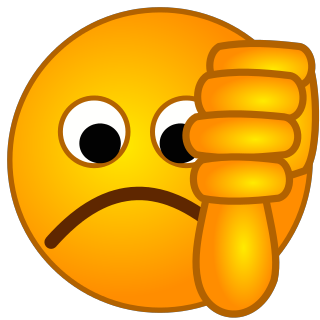 No me gusta
[Speaker Notes: What is your opinion? red  I like    I don’t like]
¿Cuál es tu opinión?
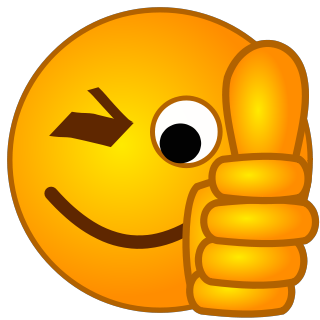 Me gusta
el verde
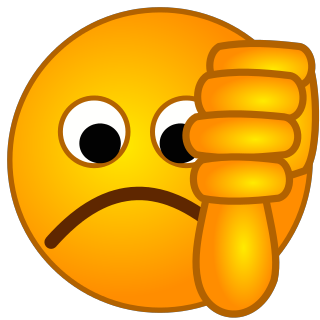 No me gusta
[Speaker Notes: What is your opinion?  Green I like    I don’t like]
¿Cuál es tu opinión?
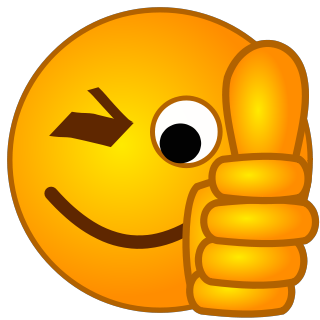 Me gusta
el amarillo
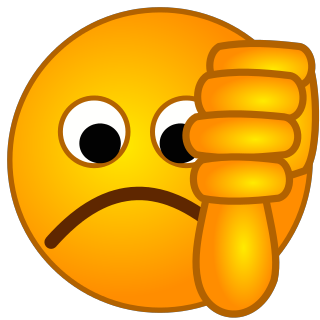 No me gusta
[Speaker Notes: What is your opinion? yellow  I like    I don’t like]
¿Cuál es tu opinión?
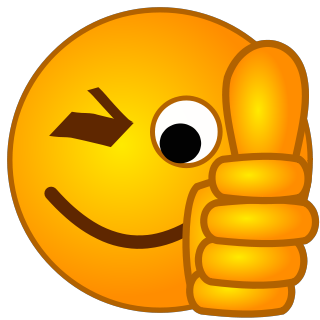 Me gusta
el rosa
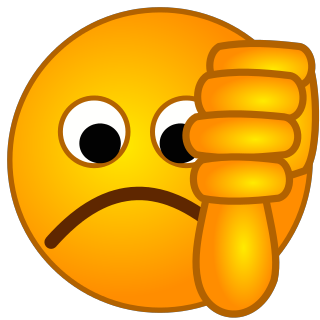 No me gusta
[Speaker Notes: What is your opinion?  Pink I like    I don’t like]
¿Cuál es tu opinión?
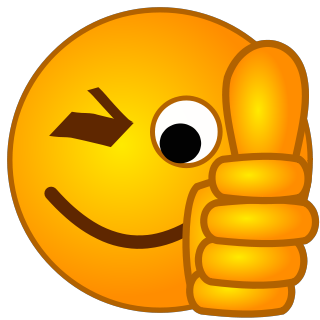 Me gusta
el marrón
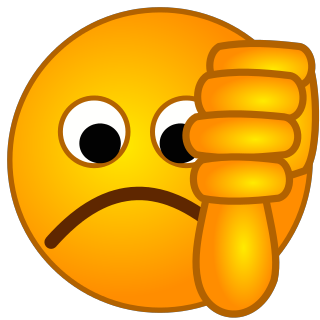 No me gusta
[Speaker Notes: What is your opinion? Brown  I like    I don’t like]
¿Cuál es tu opinión?
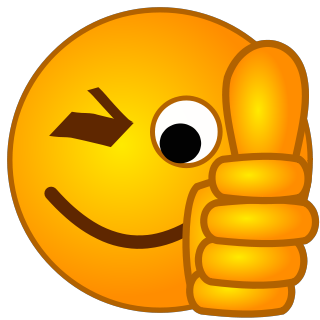 Me gusta
el gris
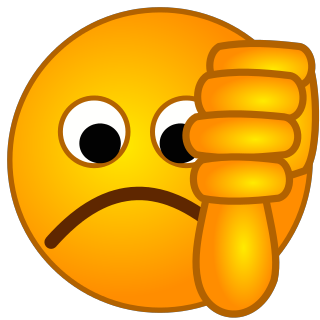 No me gusta
[Speaker Notes: What is your opinion? Grey  I like    I don’t like]
Aquí hay un cuadro del artista español,  Miró.
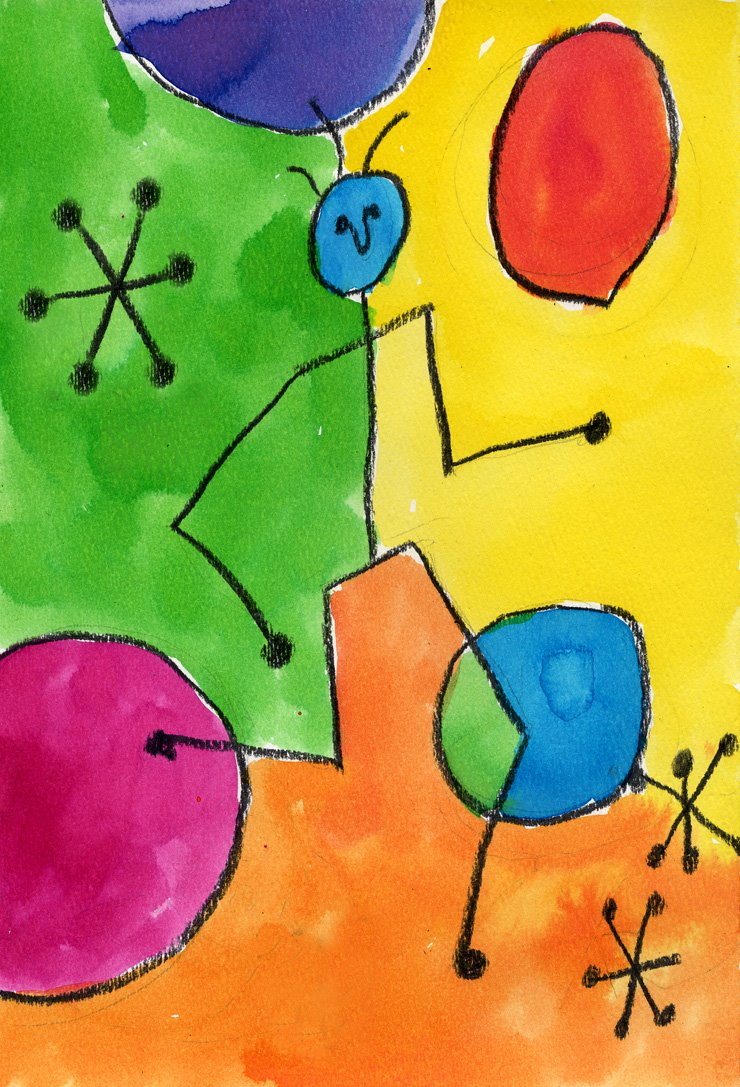 ¿Qué colores ves?
[Speaker Notes: Here is a painting by the Spanish artist, Miró.  What colours do you see?]
¿Cuál es tu opinión?
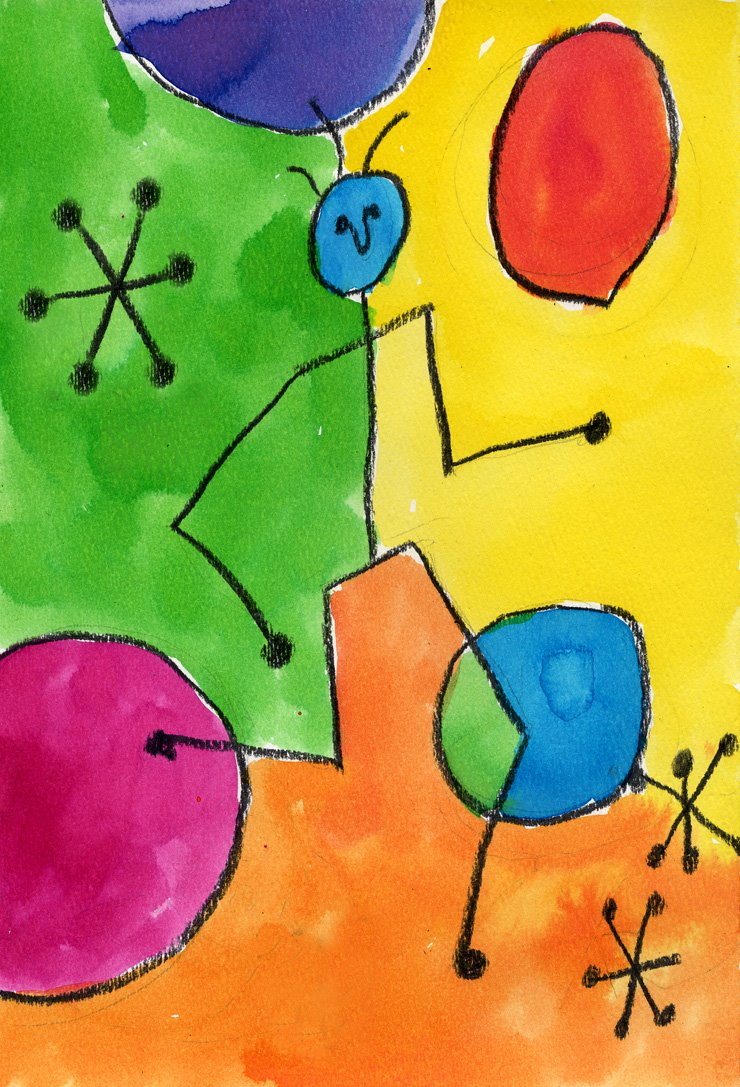 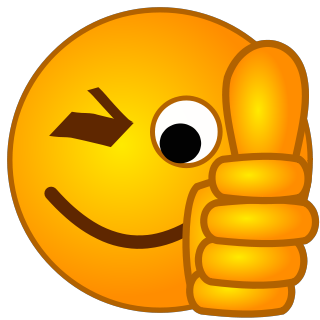 Me gusta
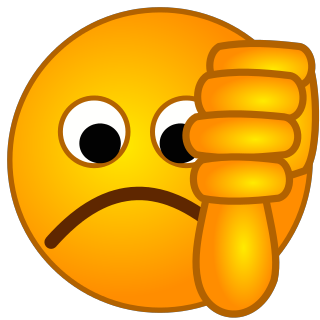 No me gusta
[Speaker Notes: What is your opinion?  I like    I don’t like]
Aquí hay otro cuadro del artista español,  Miró.
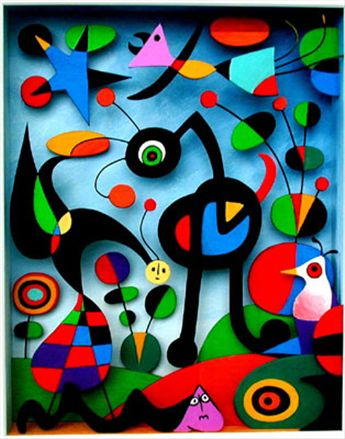 ¿Qué colores ves?
[Speaker Notes: Here is another painting by the Spanish artist, Miró.  What colours do you see?]
¿Cuál es tu opinión?
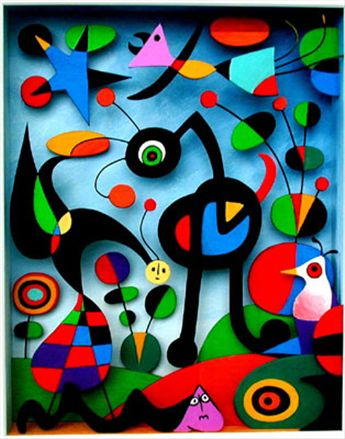 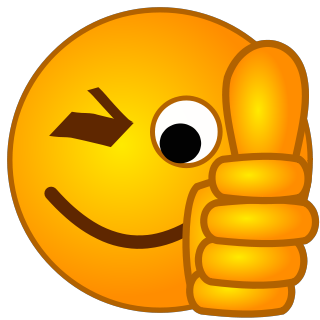 Me gusta
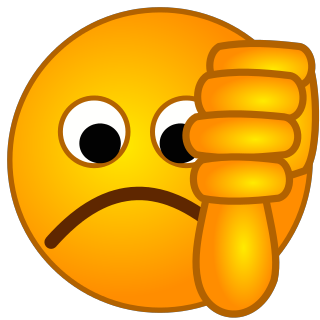 No me gusta
[Speaker Notes: What is your opinion?  I like    I don’t like]